Состав   числа   7.
7
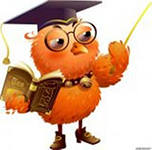 Ч и с л о
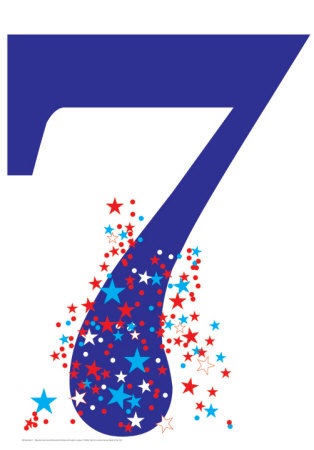 в    с к а з к а х.
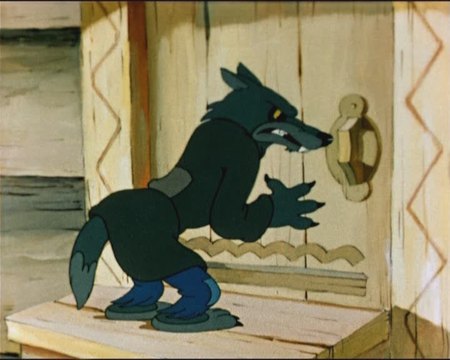 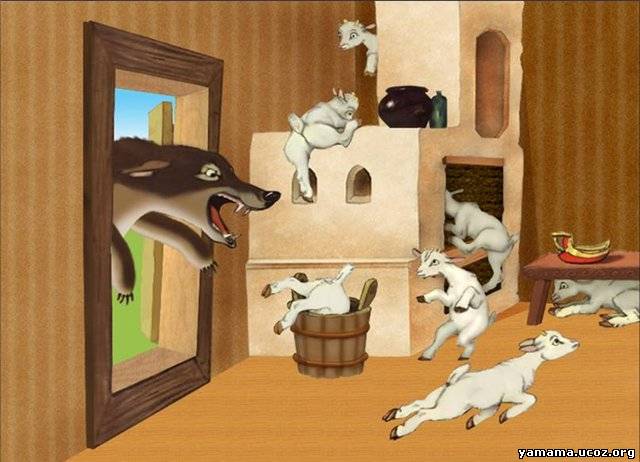 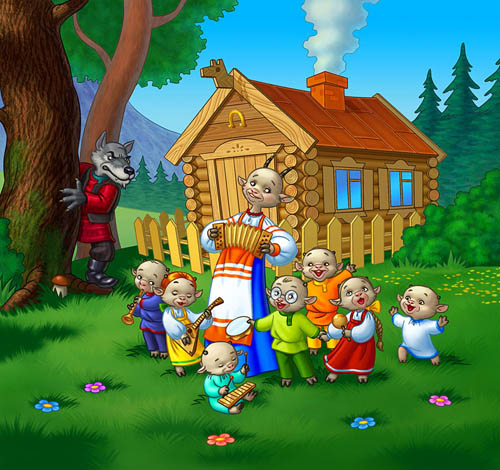 Волк 
и семеро козлят.
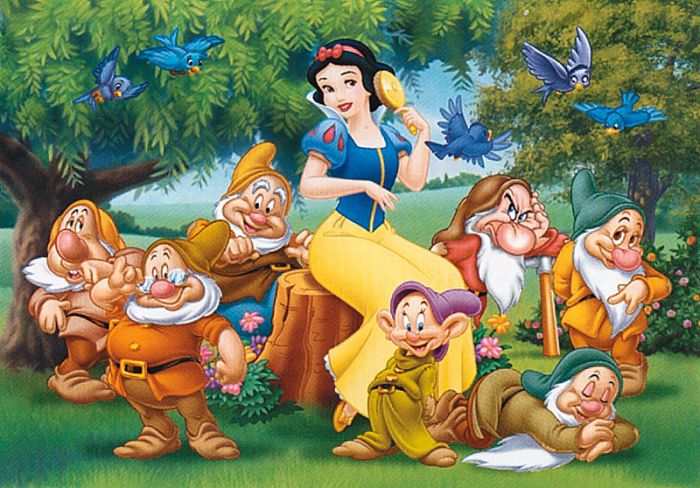 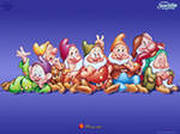 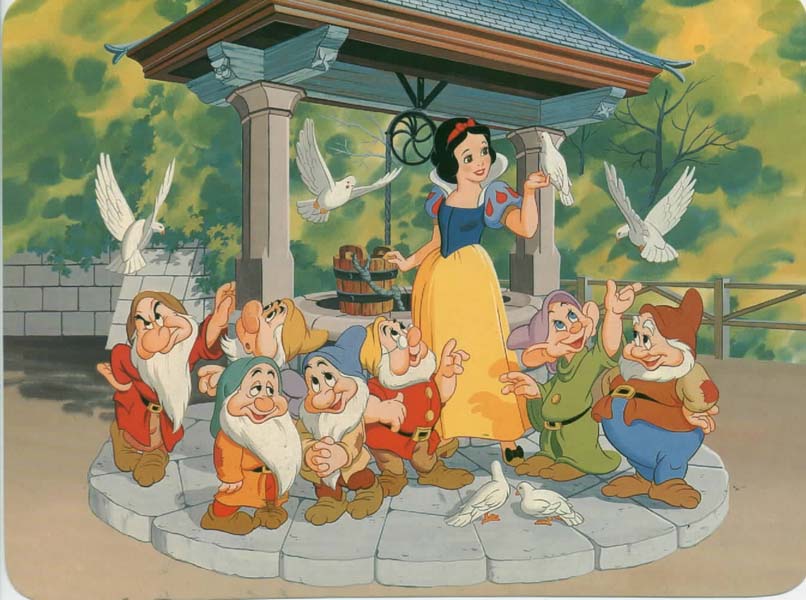 Белоснежка 
и семь 
гномов.
Семь  Семионов.
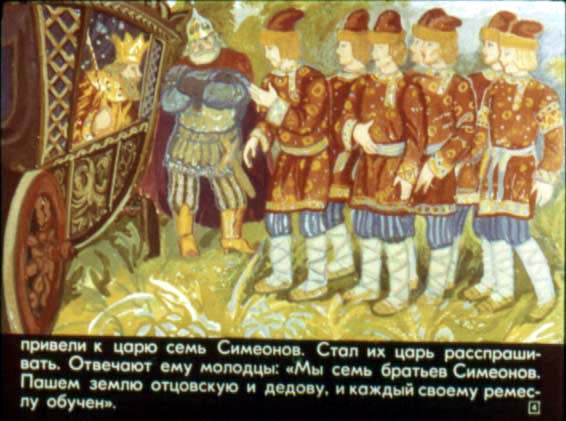 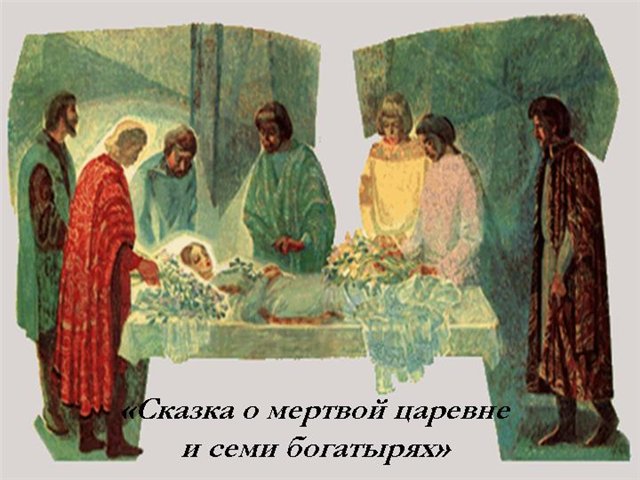 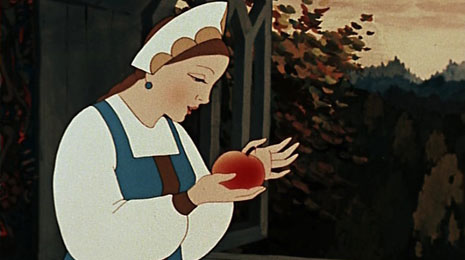 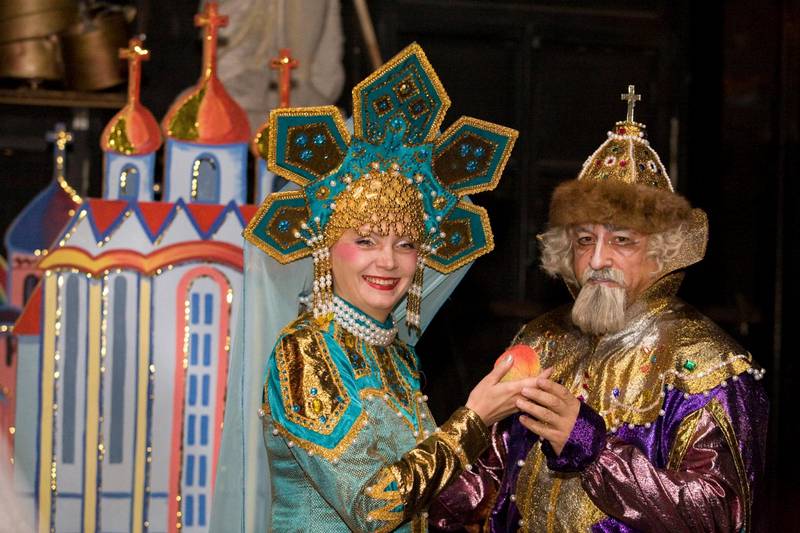 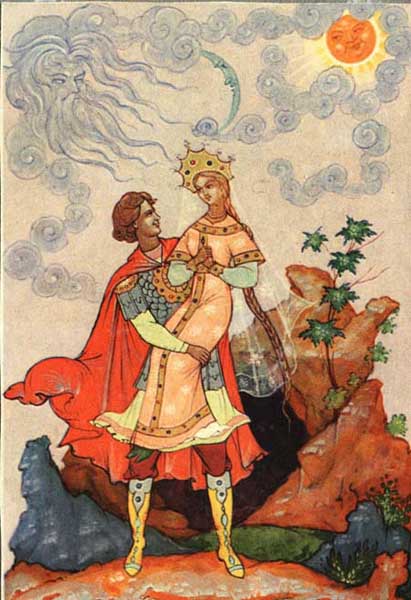 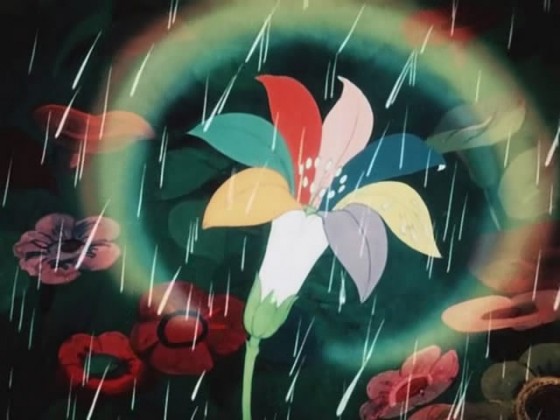 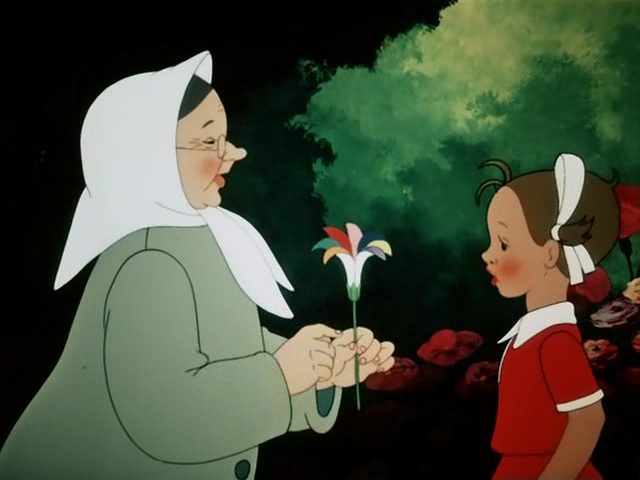 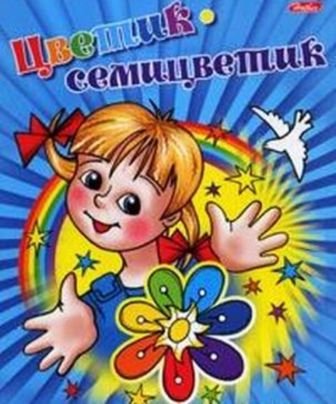 Семь   чудес   света.
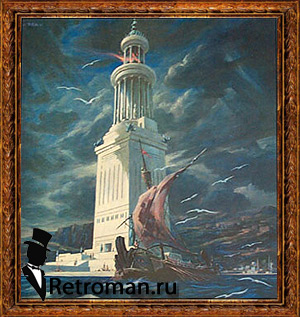 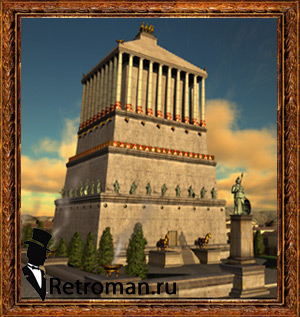 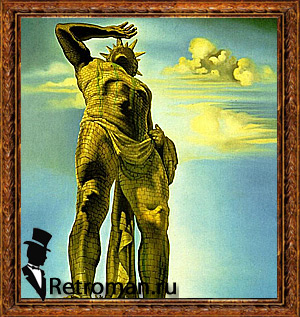 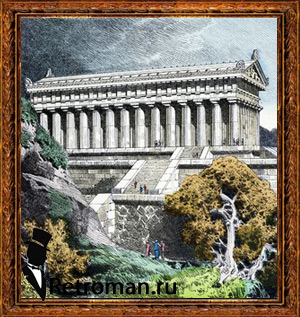 Александрийский маяк
Колосс  Родосский
Мавзолей в Галикарнасе.
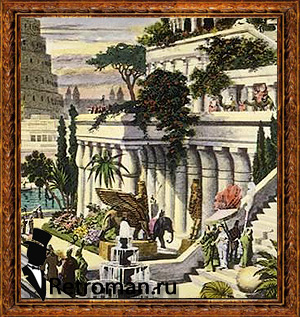 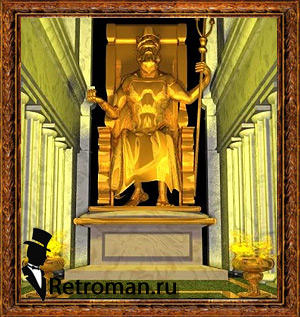 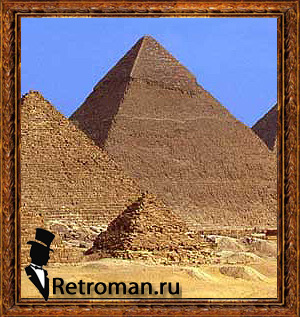 Храм Артемиды в Эфесе.
Висячие сады Семирамиды.
Пирамиды Египта.
Статуя Зевса в Олимпии.
Ч и с л о
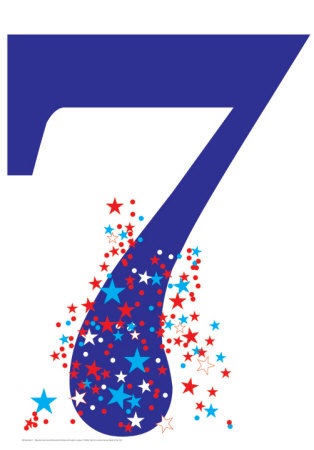 в пословицах.
Семь бед – один ответ.
 Семь копеек в базарный день.
 Семь раз отмерь, один раз отрежь.
 Семь дел в одни руки не берут.
 Семь лет мак не родил, а голода не было.
 Семь деревень, а лошадка одна.
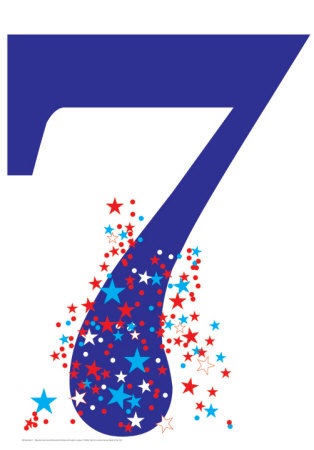 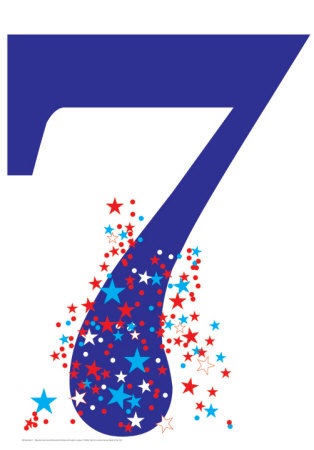 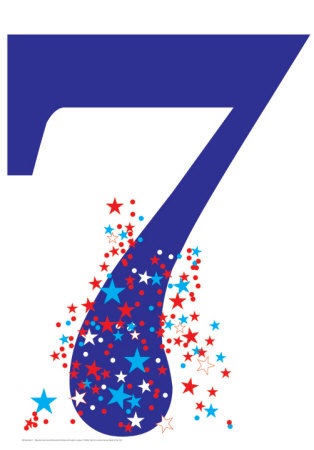 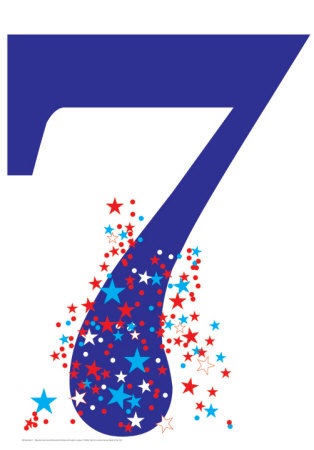 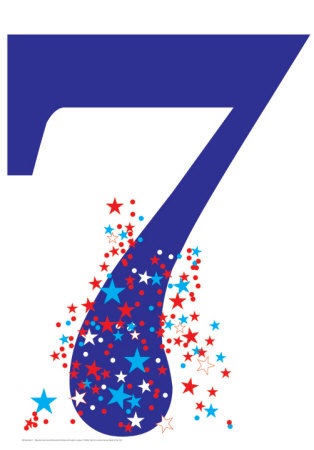 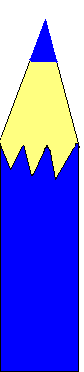 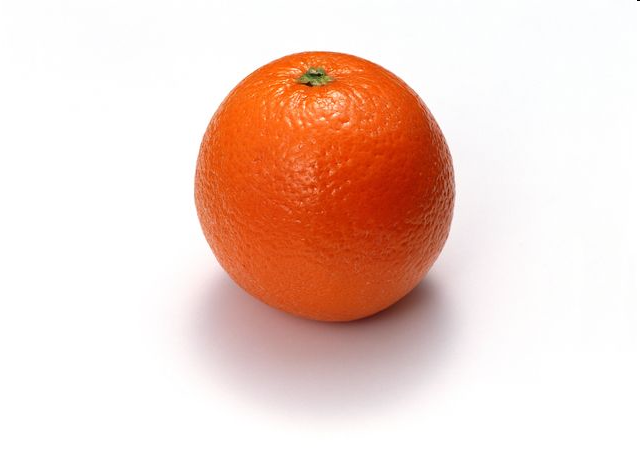 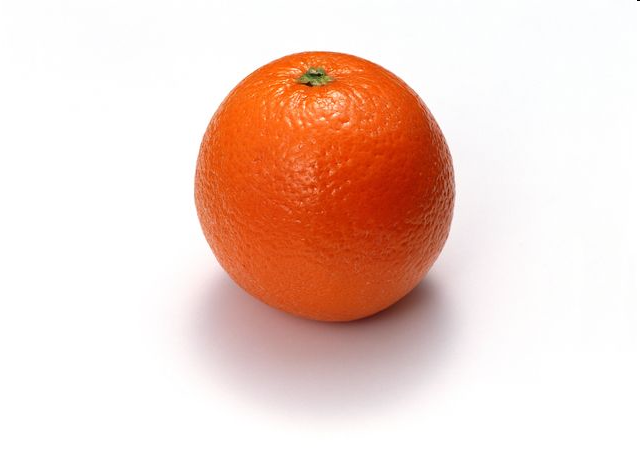 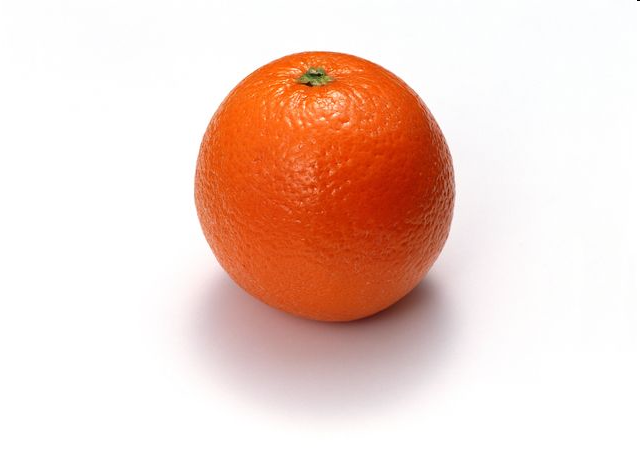 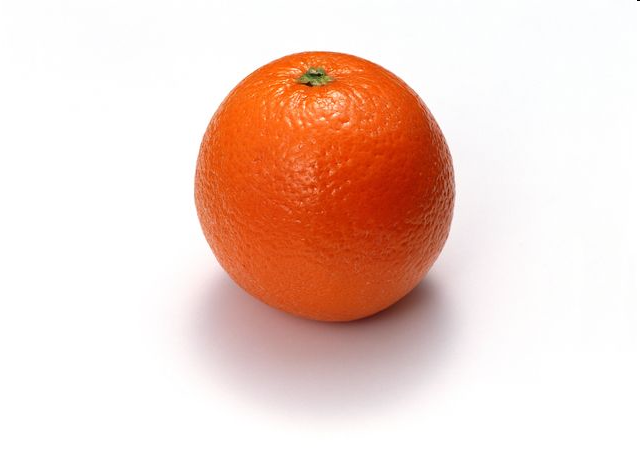 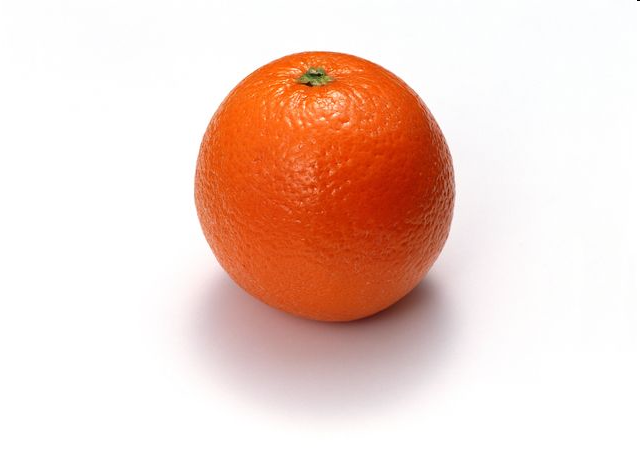 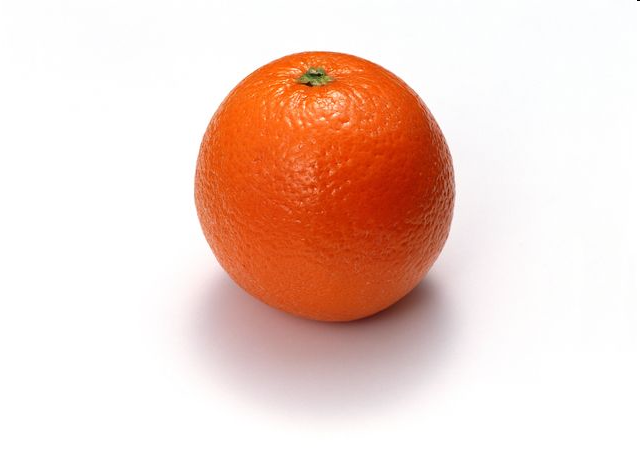 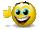 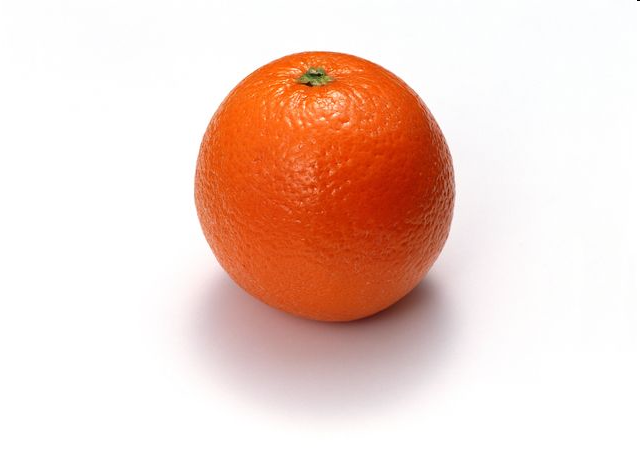 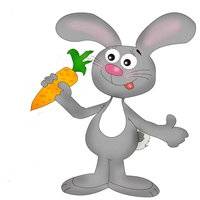 7
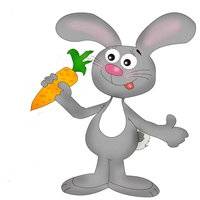 6
1
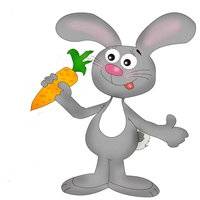 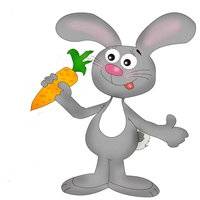 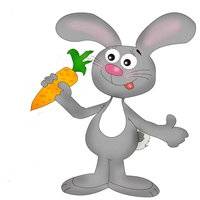 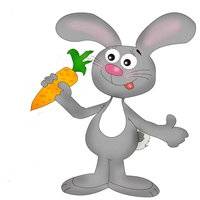 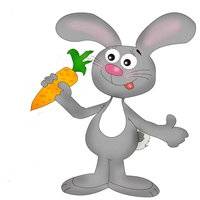 7
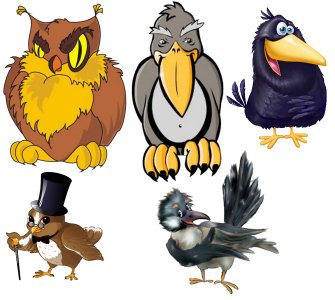 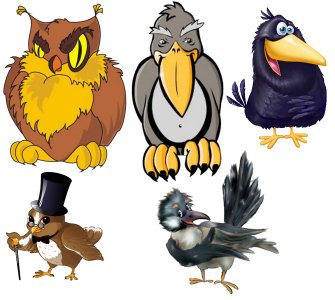 6
1
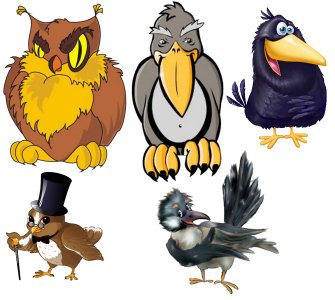 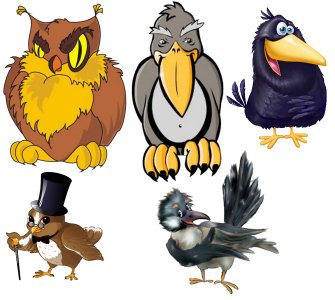 5
2
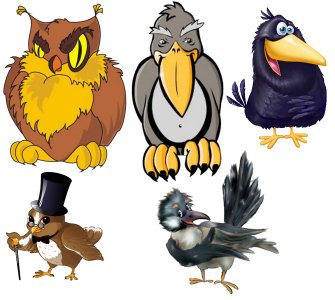 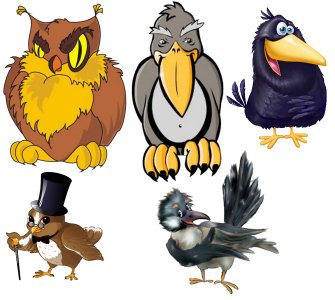 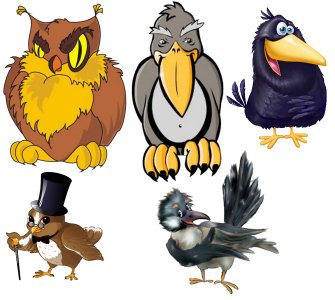 7
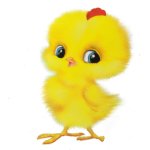 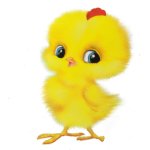 6
1
7 = 6 + 1
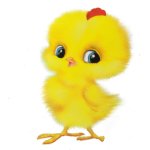 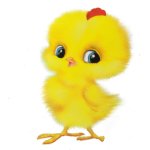 5
2
7 = 5 + 2
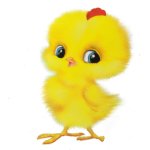 4
3
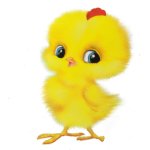 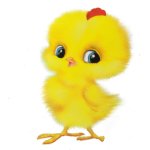 7 = 4 + 3
Берегите   зрение.
Играем в домино.
о
О  о
о о о
о о о о
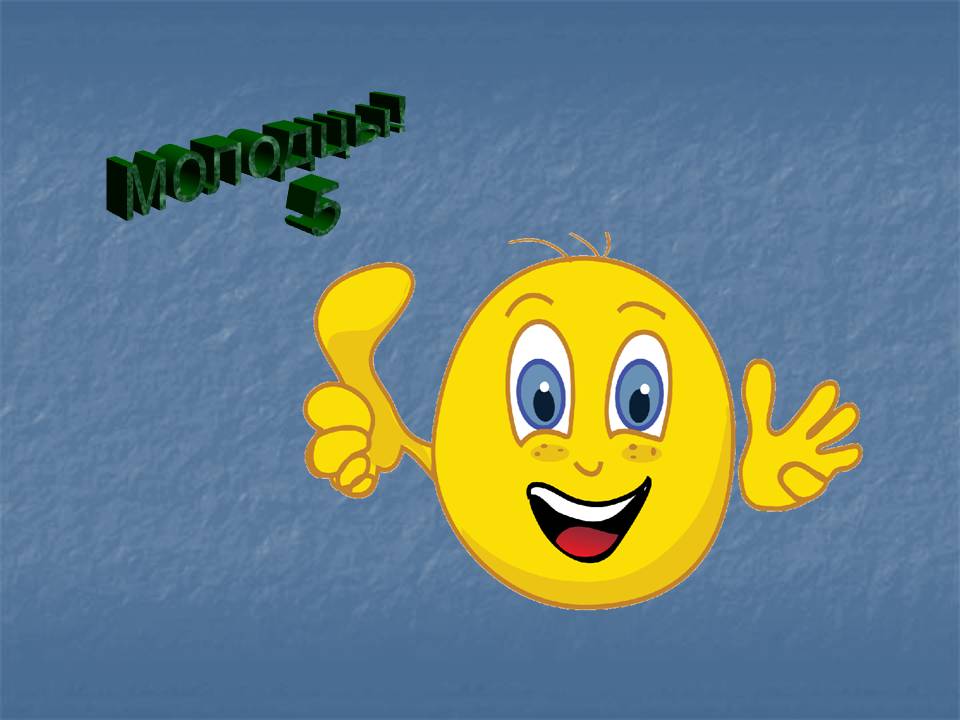 В презентации использованы: 
 Картинки с сайта hppt://www.Lenagold.ru/;
 слайд из презентации Кузнецовой Е.А.;
 зарядка-анимация для глаз и состав числа семь - других коллег.

Всем большое спасибо.